OpenCountImproved support for Machine-Assisted Ballot-Level Audits
Eric Kim, Nicholas Carlini, Andrew Chang, George Yiu,
Kai Wang†, David Wagner

University of California, Berkeley
†University of California, San Diego
EVT/WOTE 2013. Washington DC. 8/13/2013.
Talk Overview
Motivation
How can OpenCount help the audit process?
Challenges
Important: Accuracy and scalability
Pipeline Overview
Election Experiences
Questions
[Speaker Notes: Today, we’ll be looking at the OpenCount project, which is software to tabulate elections.
How can OpenCount help you?
Some details on the system
Our experience using OpenCount on several election datasets]
What is OpenCount?
Software that tabulates elections
Generates ballot-level cast vote records
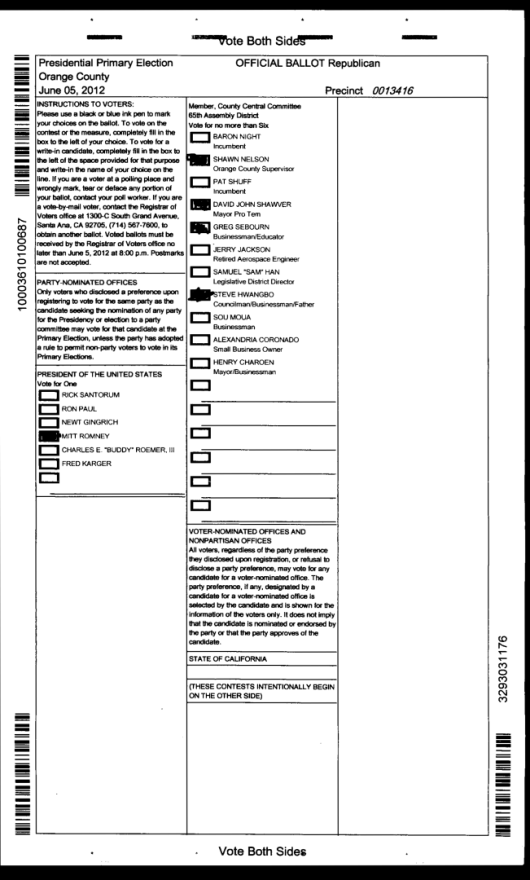 CVR 00001
President of the United States
    Mitt Romney
Member, County Central Com.
    Shawn Nelson
    David John Shawver
    Greg Sebourn
    Steve Hwangbo
Motivation
Want to perform a post-election audit
Statistical ballot-level audit
Risk-limiting audit
Typically only have to examine tens to hundreds of ballots (depends on margin)
More efficient than alternative
CA: Each county hand-counts all ballots from1% of precincts
[Speaker Notes: So, what role does a tool like OpenCount play?

Say that you are an election official, and you’d like to perform a post-election audit.

Such as, a ballot-level risk-limiting audit.]
Motivation (cont.)
Ballot-level audits require: access to the voting system’s interpretation of each ballot
Cast Vote Record (CVR) for each ballot
Electronic record of the cast votes
[Speaker Notes: In order to perform a ballot-level audit, you need to be able to do the following:

Given a voter-marked ballot, compare the official voting system’s interpretation to what’s actually on the ballot.

We call the official voting system’s interpretation of a ballot a “Cast Vote Record” (or CVR).]
Motivation (cont.)
Cast Vote Record (CVR)
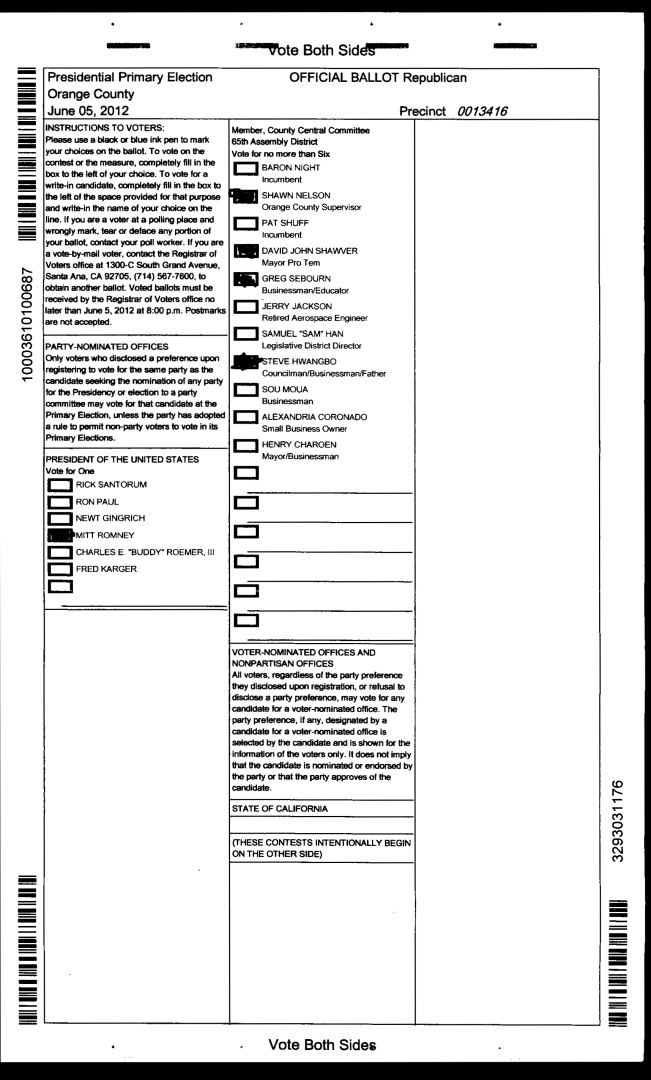 CVR 00001
President of the United States
    Mitt Romney
Member, County Central Com.
    Shawn Nelson
    David John Shawver
    Greg Sebourn
    Steve Hwangbo
?
=
Motivation (cont.	)
Problem: current deployed voting systems do not output CVRs for each ballot
Only output election totals
[Speaker Notes: The complication is: most deployed voting systems do not output ballot-level CVRs.

They were only designed to output cumulative election totals.]
Motivation (cont.	)
Can’t “upgrade” existing systems
Most vendors are focusing on next-gen systems
EAC certification process (U.S. Election Assistance Commission) would make upgrade expensive
[Speaker Notes: To make matters worse, for a variety of reasons we can’t expect to upgrade already-deployed systems to add this functionality.

Vendors are more interested in developing new systems.

Updating deployed systems may require recertifying through the Election Assurance Commission, which is time consuming.

Finally, some systems simply do not have the capabilities to output ballot-level CVRs.]
Motivation (cont.	)
What is one to do?
If you can’t improve it, rebuild it!
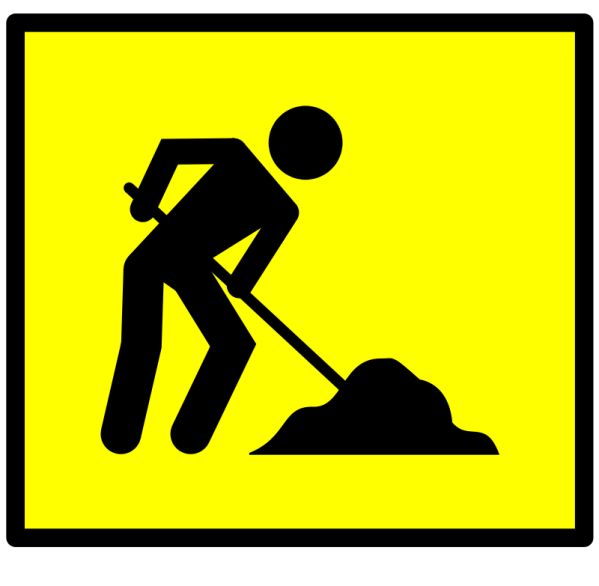 [Speaker Notes: So, what can we do?

If we can’t upgrade the voting systems, then we’ll just build it ourselves.

In other words, build new system just to support ballot-level audits.]
OpenCount
Tabulates elections
Input: Scanned ballot images
Output: Cast Vote Records, election totals.
Built specifically with ballot-level audits in mind
Open-source software (free!)
http://code.google.com/p/opencount/
[Speaker Notes: OpenCount is a tool that implements the full ballot interpretation pipeline.

It takes the scanned ballot images as input, and outputs ballot-level CVRs, as well as cumulative election totals.

Also, it’s an open-source project, and you can check it out at the following URL.]
First Attempt: Blank Ballots
Collect one blank ballot from each ballot style
Blank Ballot: Unmarked ballot
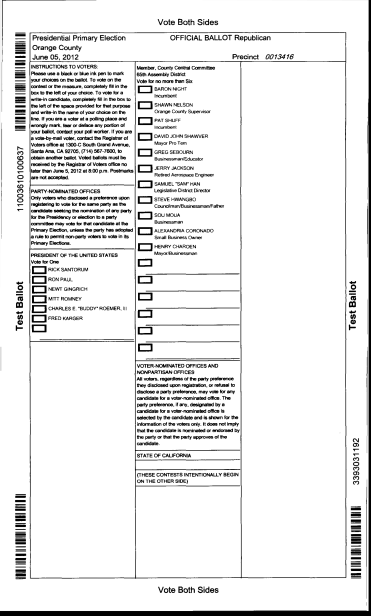 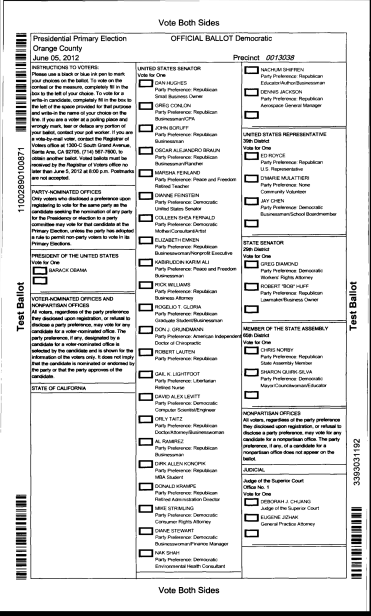 Style B
Style A
[Speaker Notes: OpenCount is a tool that implements the full ballot interpretation pipeline.

It takes the scanned ballot images as input, and outputs ballot-level CVRs, as well as cumulative election totals.

Also, it’s an open-source project, and you can check it out at the following URL.]
With Blank Ballots… (1/6)
Style A
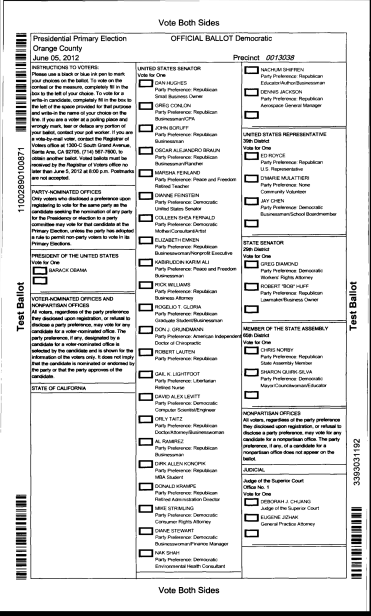 Style B
[Speaker Notes: OpenCount is a tool that implements the full ballot interpretation pipeline.

It takes the scanned ballot images as input, and outputs ballot-level CVRs, as well as cumulative election totals.

Also, it’s an open-source project, and you can check it out at the following URL.]
With Blank Ballots… (2/6)
Style A
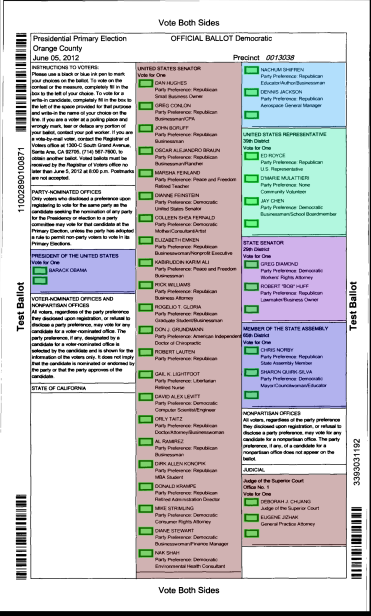 Style B
With Blank Ballots… (3/6)
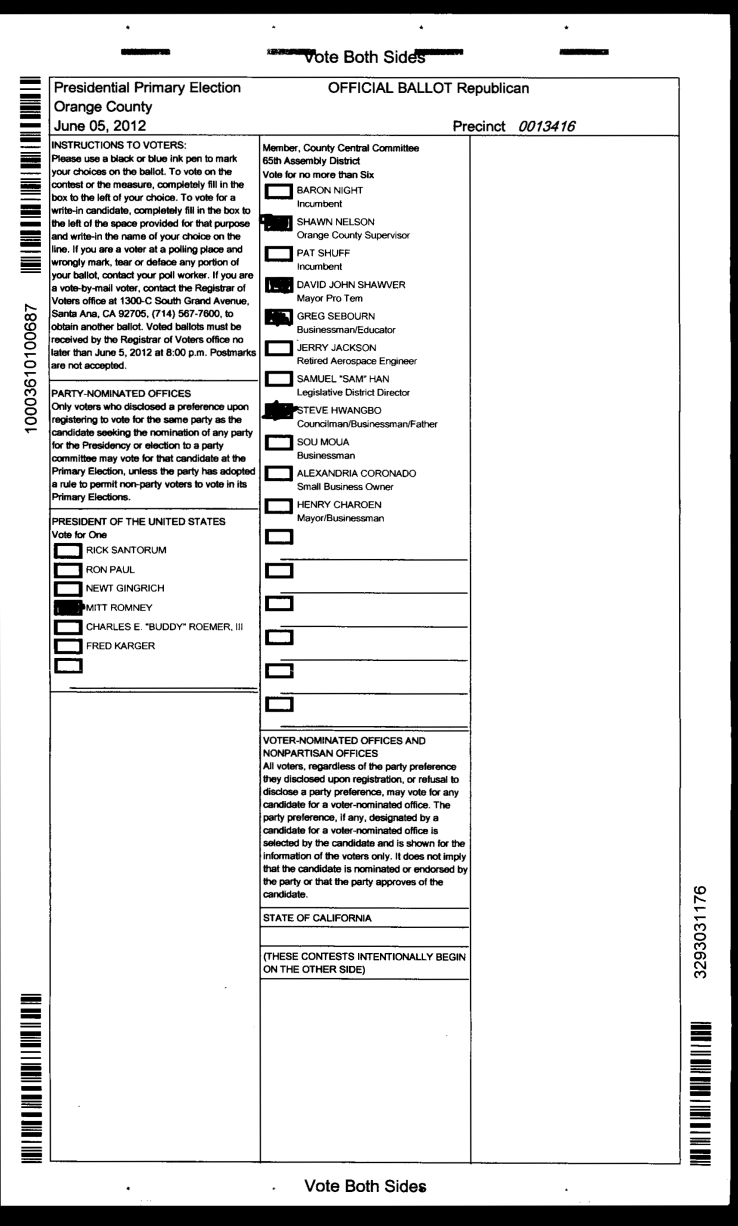 Style A
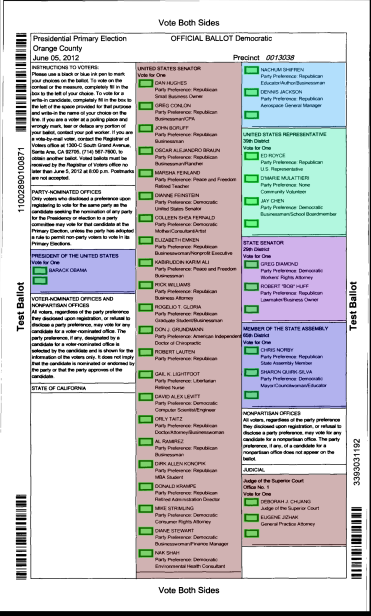 Style B
With Blank Ballots… (4/6)
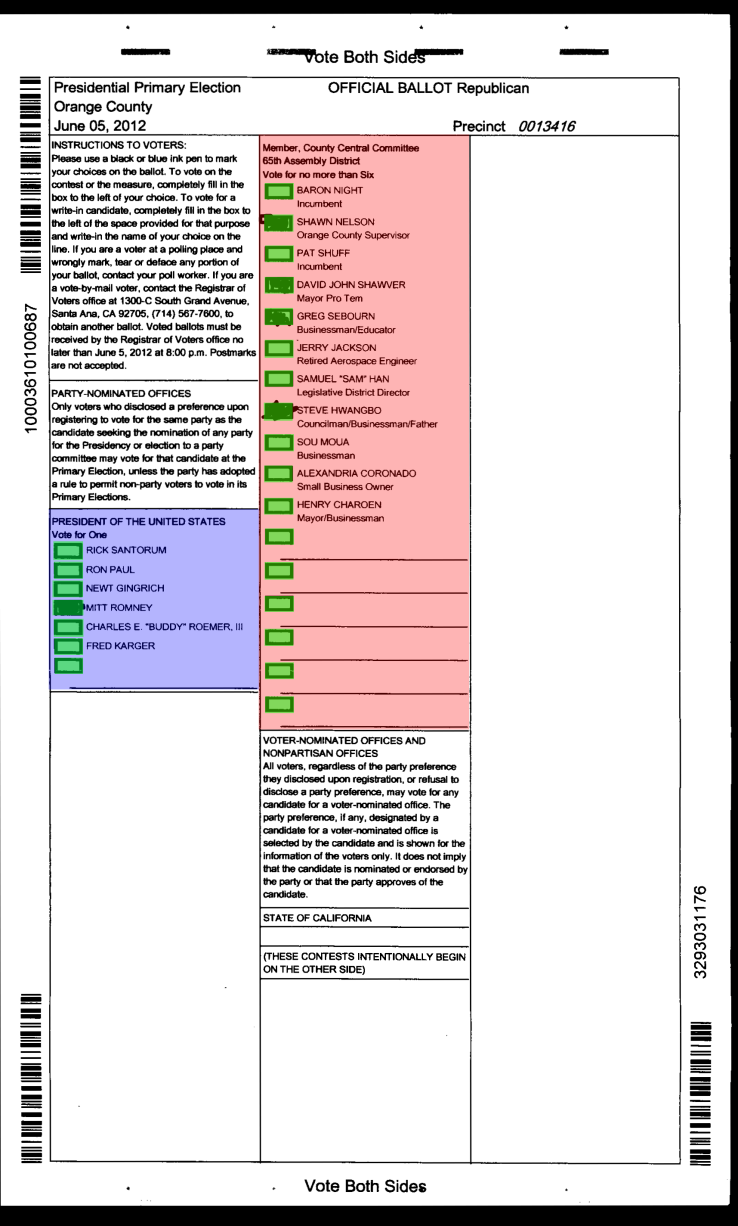 Style A
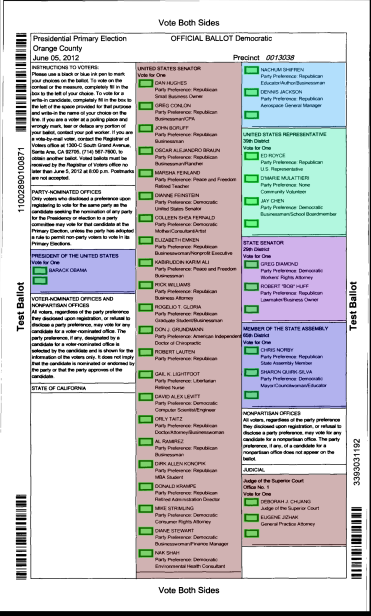 Style B
With Blank Ballots… (5/6)
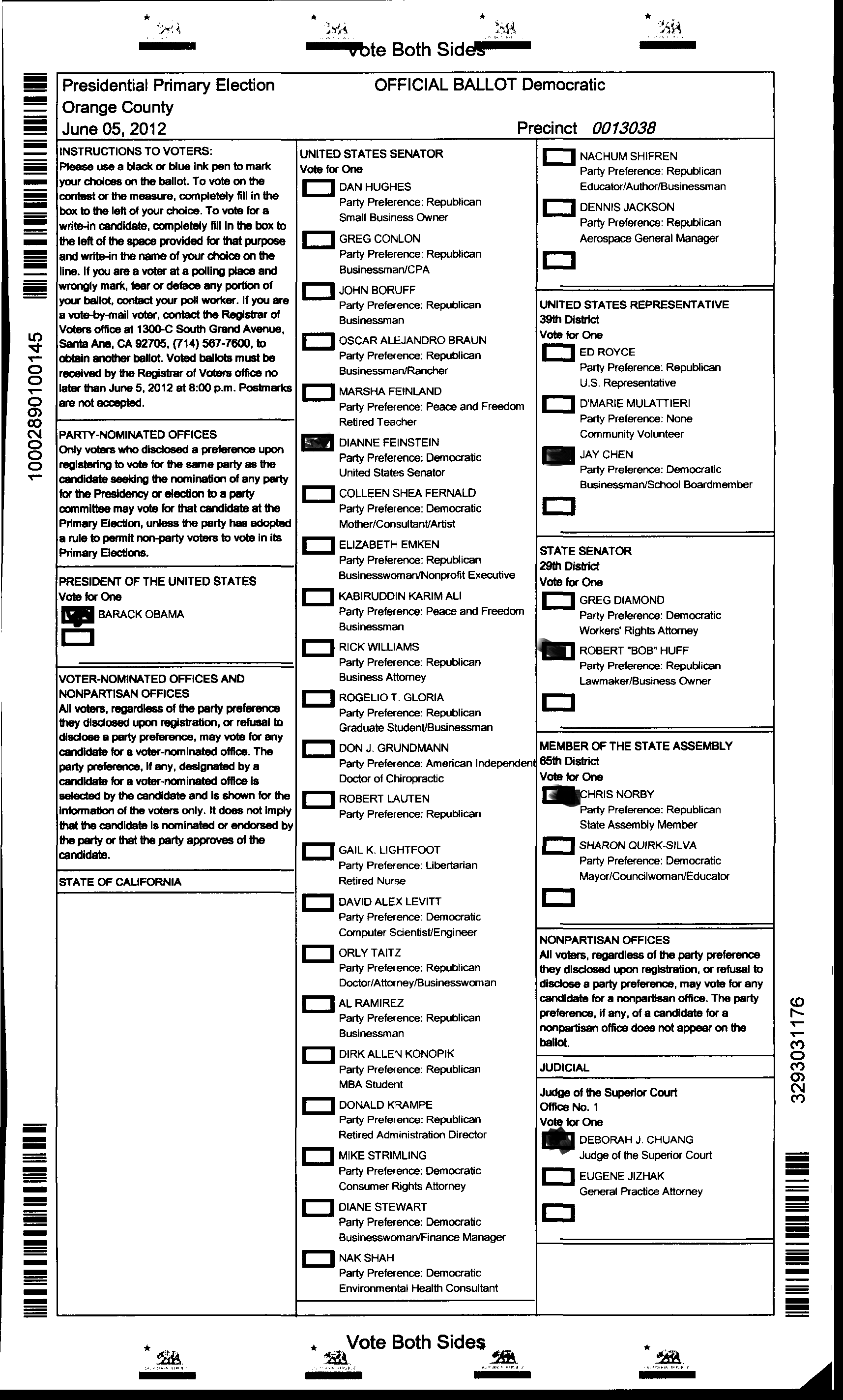 Style A
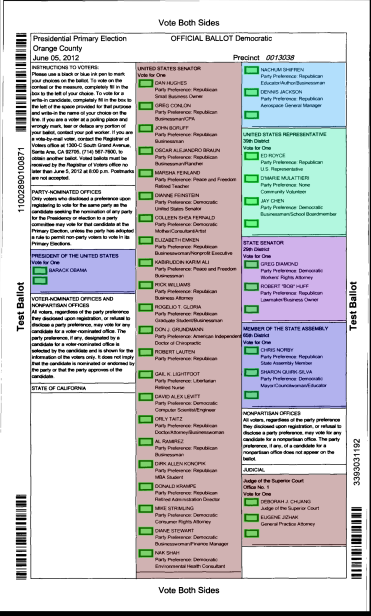 Style B
With Blank Ballots… (6/6)
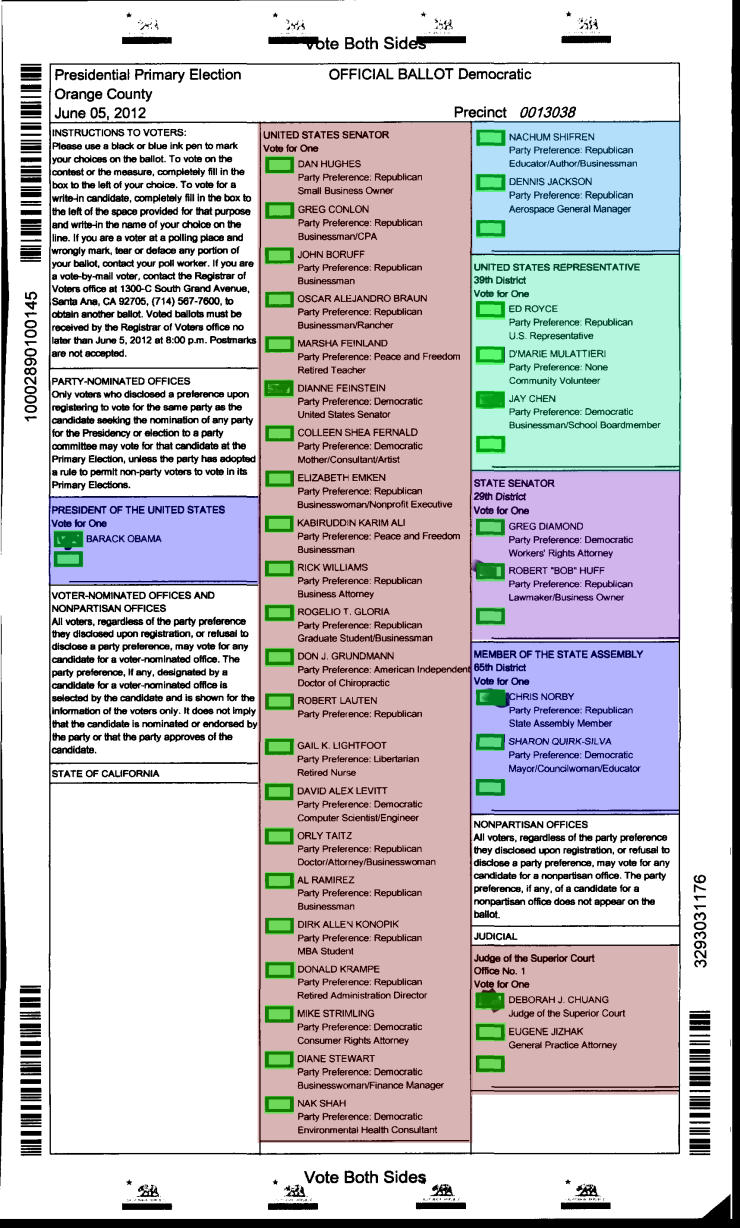 Style A
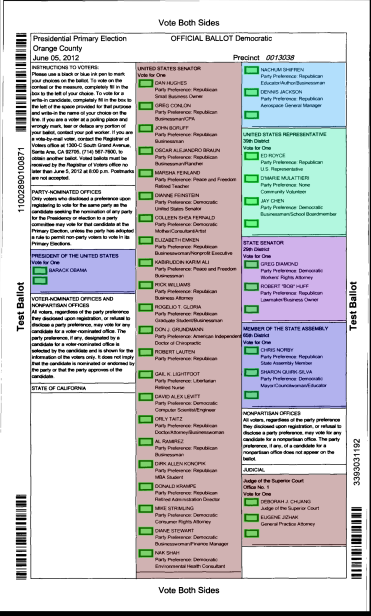 Style B
Previous Work
EVT/WOTE 2012 (Bellevue, Washington)
First introduction of the OpenCount (2012) system
“Operator-Assisted Tabulation of Optical Scan Ballots”. Kai Wang, Eric Kim, Nicholas Carlini, Ivan Motyashov, Daniel Nguyen, David Wagner. 
Required collecting all blank ballots
[Speaker Notes: As I mentioned before, the OpenCount system was originally introduced last year at EVT 2012, in Bellevue, Washington.

This was work done with Kai Wang, Nicholas Carlini, Ivan Motyashov, Daniel Nguyen, and David Wagner.

There were good things about this system, but there were a few shortcomings present that we discovered.]
Previous Work (cont.)
Problem: Did not scale to large elections
Collecting blank ballots is a huge burden for election officials
Blocked some counties from participating
Overall, too much required effort
[Speaker Notes: First, the 2012 system required a set of “blank” ballots to function.

What the election officials had to do was:
    a.) Collect and scan one unmarked ballot for every possible ballot style/layout.

This could be challenging for officials to collect, and introduces a significant barrier of entry.

Second, the 2012 system did not have a good way to output precinct-level results.

Finally, the 2012 system simply did not scale to large, complex elections.

In particular, the amount of required human effort grew too large for complex elections.

These were all limitations that we encountered while processing election data sets sent to us by various counties from California and Florida.]
A Second Attempt
New approach: No blank ballots
[Speaker Notes: In this work, we reworked parts of the system to produce a new system that addresses each of the previous weaknesses.

The three major improvements are:
    a.) No need for blank ballots
    b.) Stream-lined process for outputting precinct-level results
    c.) Reduce required human effort

The bottom-line result is: we can now process larger, more complex elections than ever before.]
How can we do this?
[Speaker Notes: To get a sense of the nature of the problem, let’s take a step back and ask: why is implementing a ballot interpretation pipeline difficult?

In other words, if you and I decided to build a brand-new system, what should we watch out for?]
No Blank Ballots
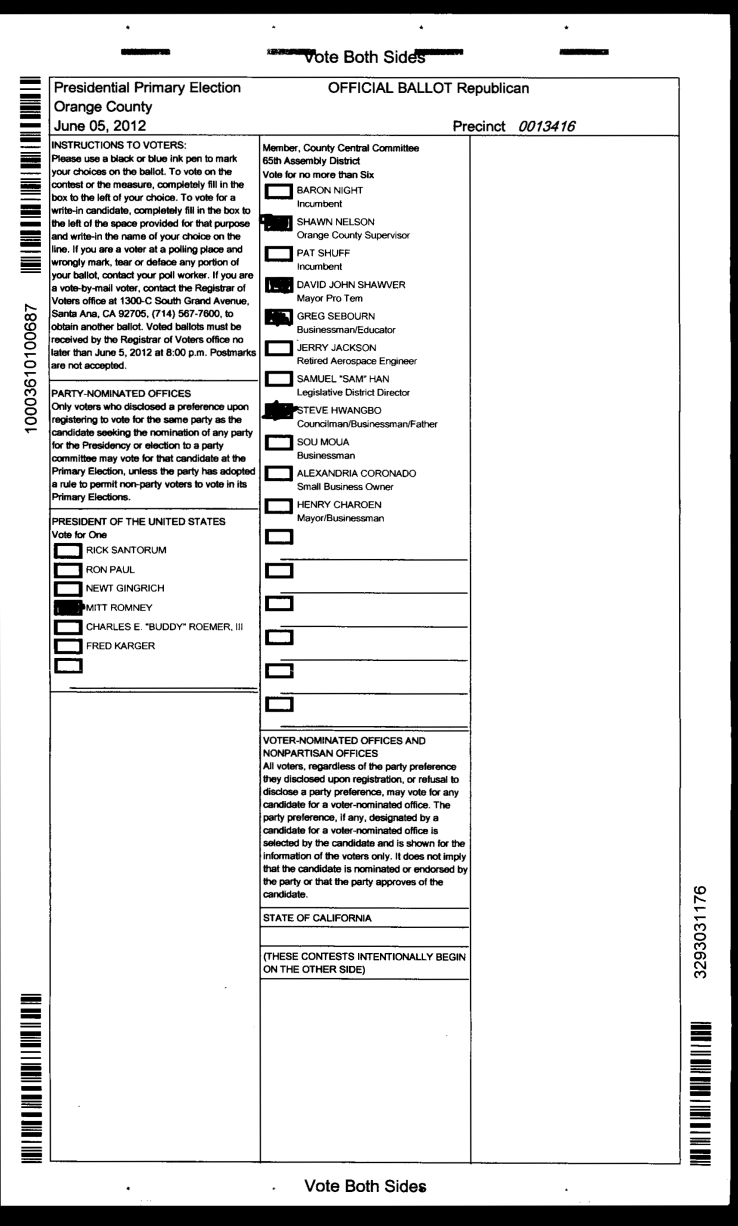 Style A
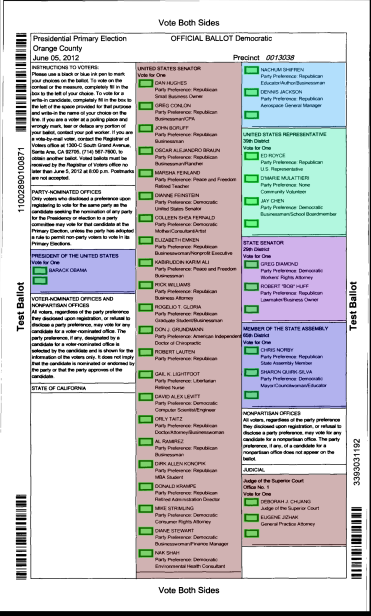 Style B
[Speaker Notes: OpenCount is a tool that implements the full ballot interpretation pipeline.

It takes the scanned ballot images as input, and outputs ballot-level CVRs, as well as cumulative election totals.

Also, it’s an open-source project, and you can check it out at the following URL.]
No Blank Ballots
How to find:
Voting Targets?
Contests?
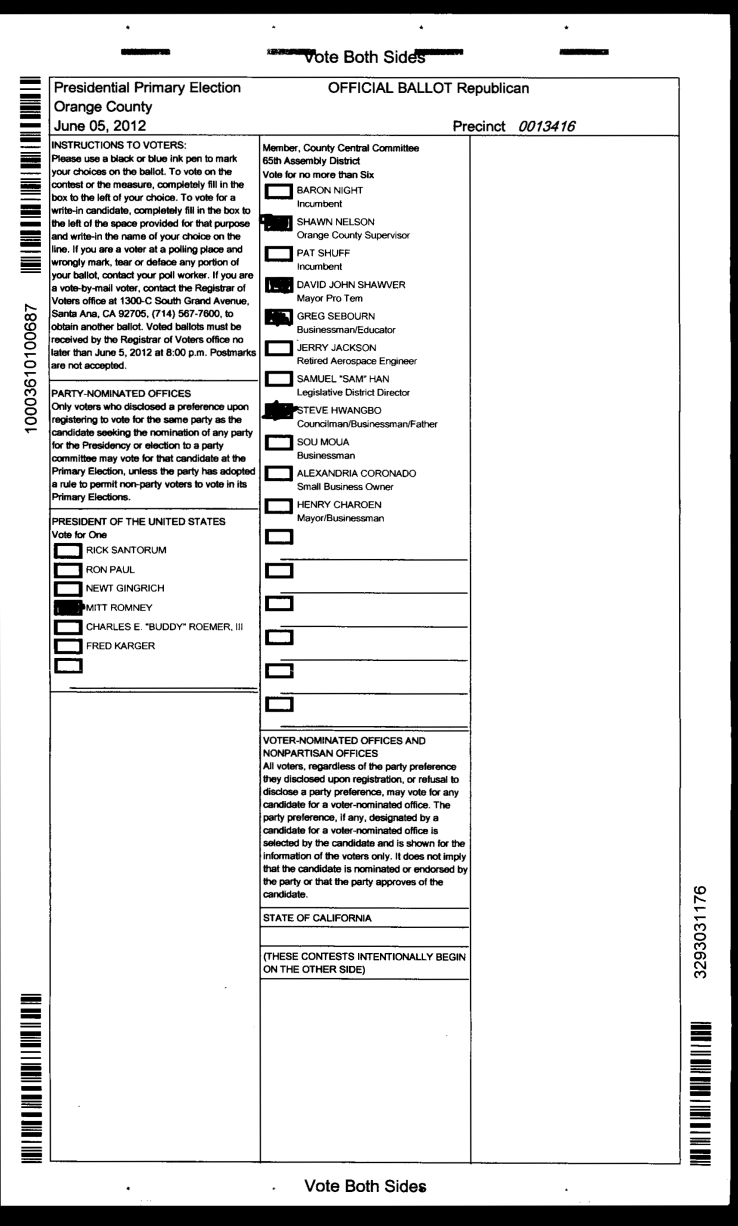 OpenCount Pipeline
Overview of system
Election experiences
California risk-limiting audit pilot program
[Speaker Notes: Now, I’ll go over a brief overview of the OpenCount system, where I’ll go over how we addressed some of these challenges.

Then, we’ll talk about how we actually were able to use OpenCount to support a few pilot audits in several CA counties.]
Scan Ballots (1/6)
Use any commercial, off-the-shelf scanner
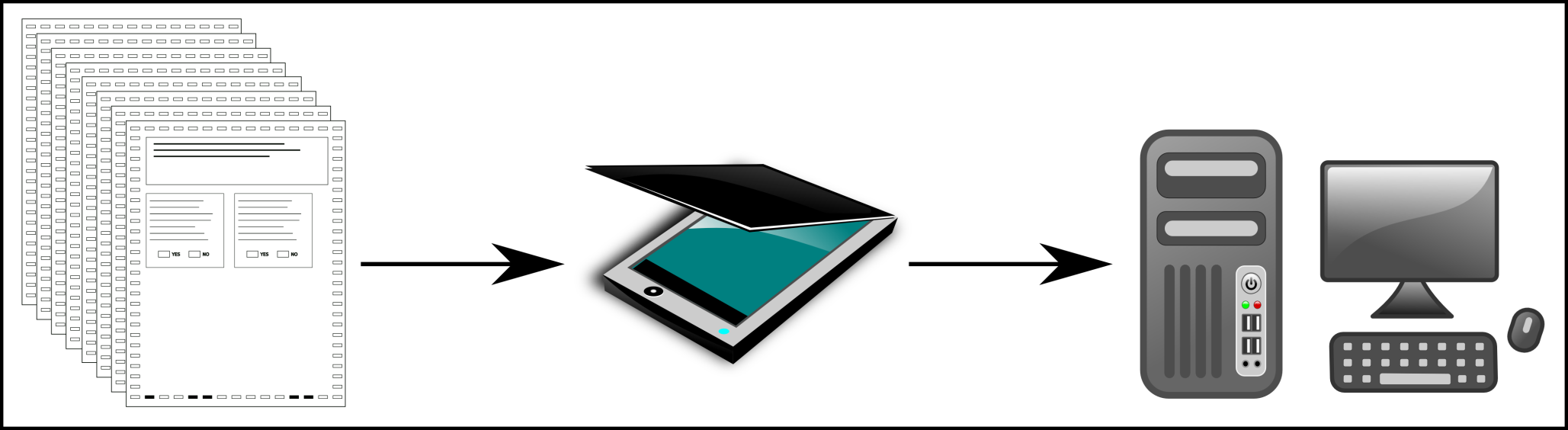 [Speaker Notes: First, you scan the ballots.

You can use any commercial, off-the-shelf scanner.]
Ballot Grouping (2/6)
[Speaker Notes: - Makes annotation easier (only annotate one ballot from each group)
- Number of ballot styles << number of voted ballots]
Ballot Grouping (2/6)
[Speaker Notes: - Makes annotation easier (only annotate one ballot from each group)
- Number of ballot styles << number of voted ballots]
Ballot Grouping (2/6)
[Speaker Notes: - Makes annotation easier (only annotate one ballot from each group)
- Number of ballot styles << number of voted ballots]
Ballot Grouping (2/6)
~124,000 Ballots
~200 Styles
[Speaker Notes: (Numbers from Leon County, Florida, 2011 Presidential Primaries)]
Ballot Grouping (2/6)
Ballot Grouping (2/6)
Ballot Grouping (2/6)
Implemented vendor-specific barcode decoders
Diebold
ES&S
Hart
Sequoia
Layout Annotation (3/6)
Goal
Specify location of contests and voting targets
Perform data entry of contest text
Only need to annotate one ballot from each style
Layout Annotation (3/6)
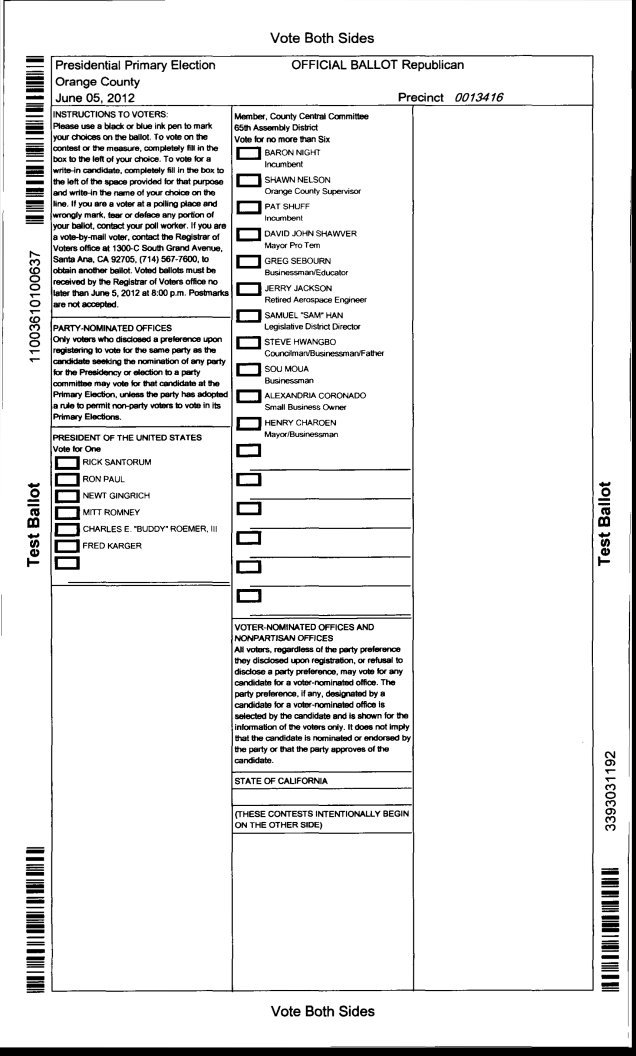 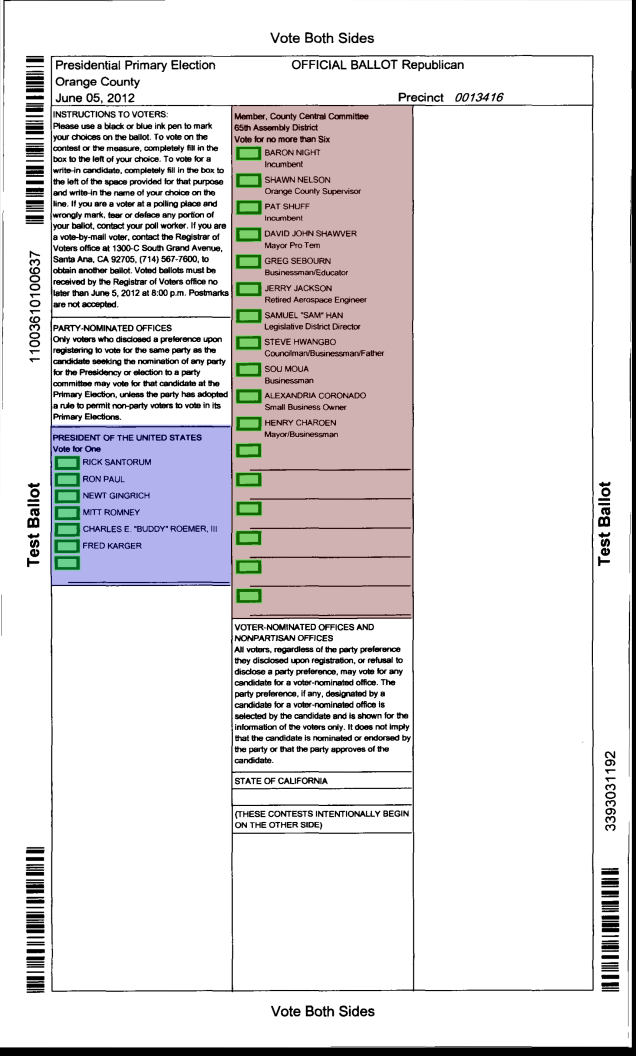 How to find voting targets automatically?
Layout Annotation (3/6)
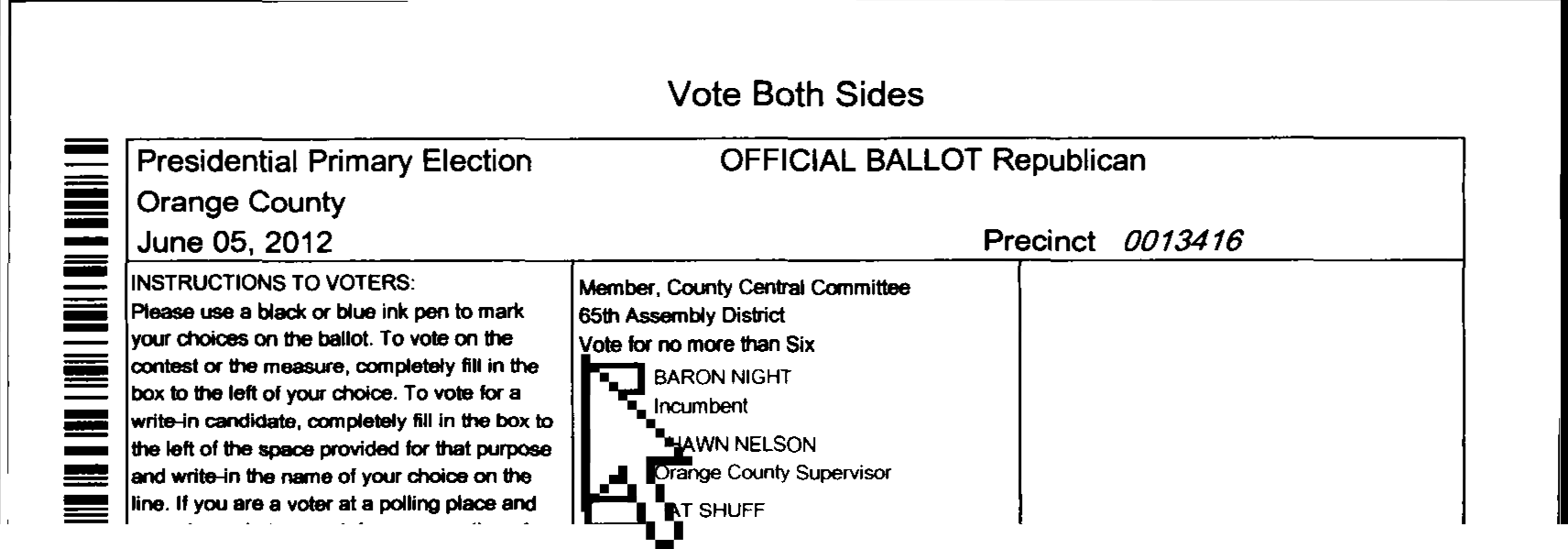 1.) User selects empty voting target
Layout Annotation (3/6)
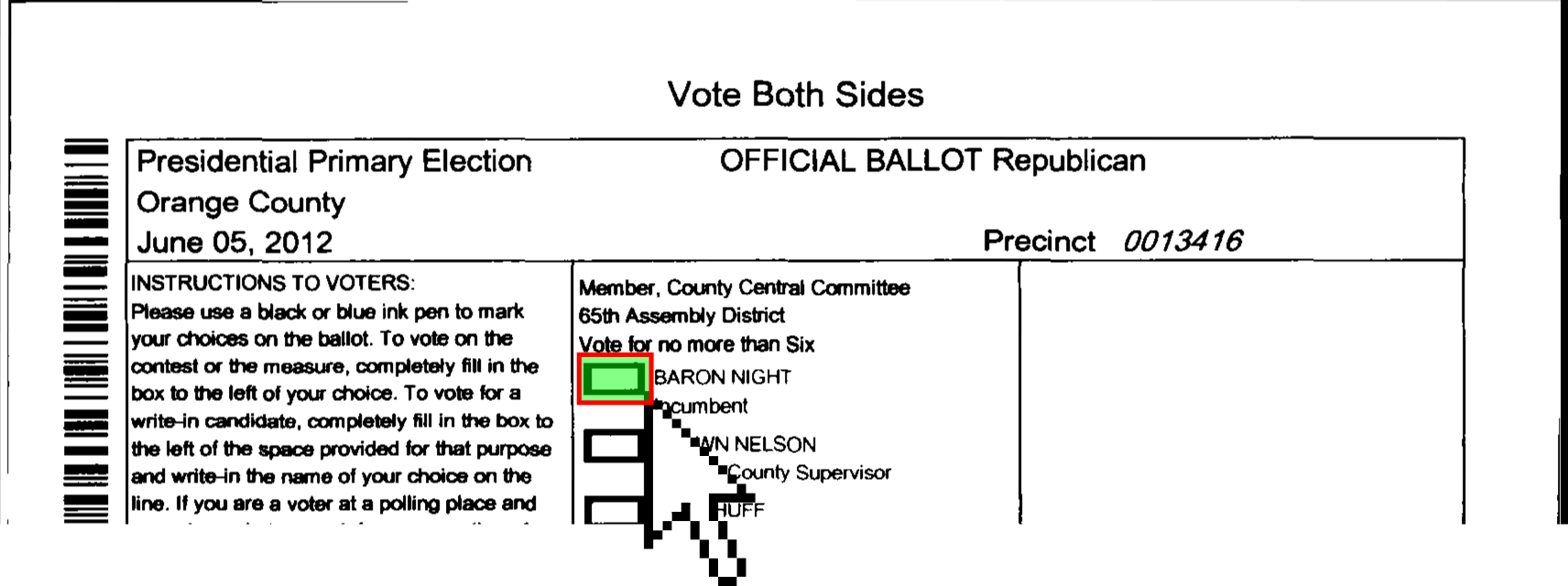 1.) User selects empty voting target
Layout Annotation (3/6)
Search for empty voting target on ballots
Template Matching
Grid-search
Search for this:
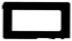 Layout Annotation (3/6)
Verify Matches
Layout Annotation (3/6)
Problem: Voter marks interfere with template matching
Layout Annotation (3/6)
Problem: Voter marks interfere with template matching
Idea: Voters vote differently. Can find missing targets on other ballots with the same style
Layout Annotation (3/6)
Ballot A
Idea: Voters vote differently. Can find missing targets on other ballots with the same style
Layout Annotation (3/6)
Ballot B
Idea: Voters vote differently. Can find missing targets on other ballots with the same style
Layout Annotation (3/6)
Union of detections from A + B
Idea: Voters vote differently. Can find missing targets on other ballots with the same style
Layout Annotation (3.5/6)
Contest text data entry
Contest title, candidate names
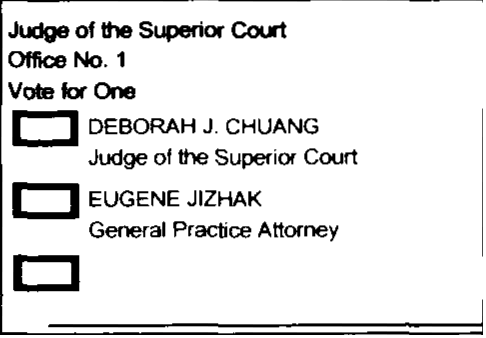 Judge of the Superior Court (Office No. 1)
Deborah J. Chuang
Eugene Jizhak
Layout Annotation (3.5/6)
Can’t rely completely on OCR
Manually labeling each contest takes forever
Number of distinct contests is small
A few hundred at most
Contests are duplicated on many ballot styles
“President of the US”
[Speaker Notes: # of distinct contests: ~30-100 (for instance, Leon had 36 contests. Orange has >38)]
Layout Annotation (3.5/6)
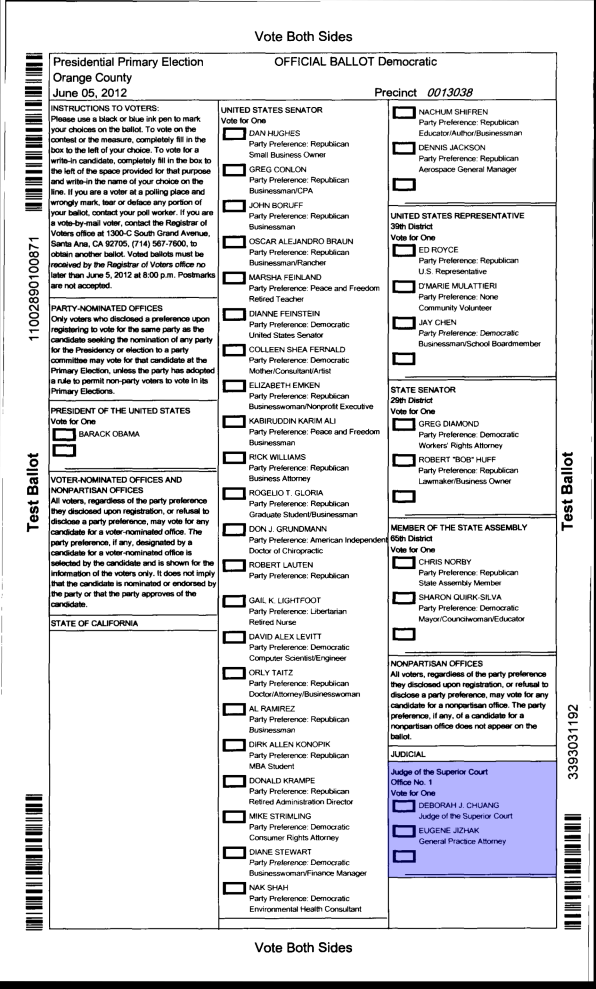 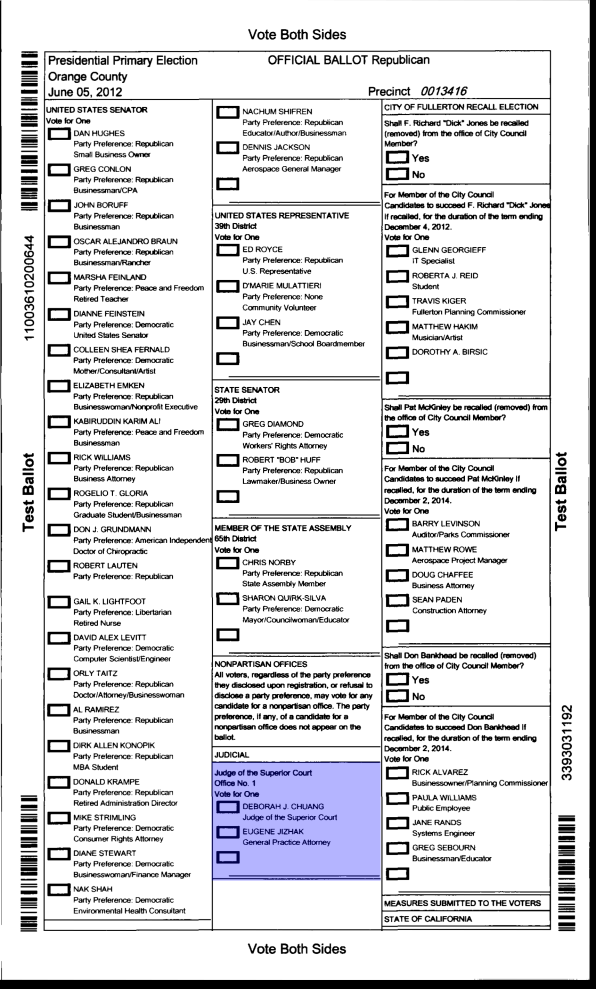 Should only have to label this contest once!
Layout Annotation (3.5/6)
Want to detect contest duplicates
Simple idea: compare contest images
Pixel-difference (L2 norm)
Layout Annotation (3.5/6)
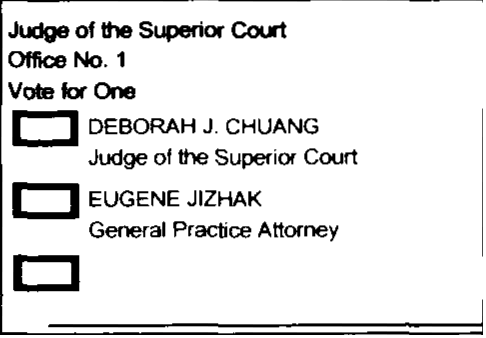 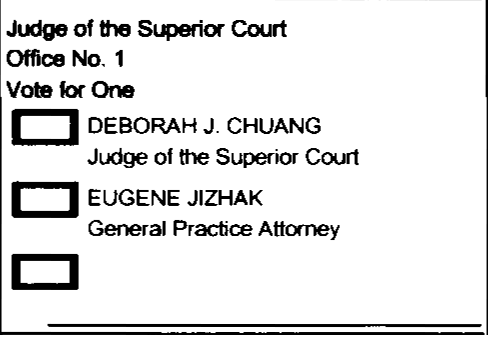 -
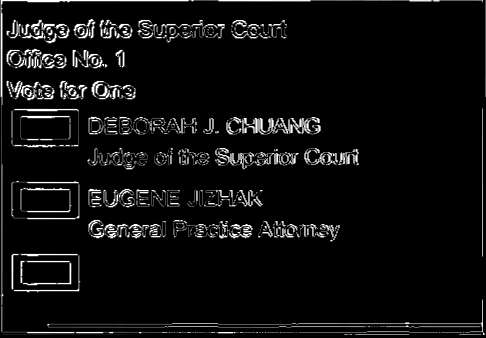 Diff = 0.058
MATCH
Layout Annotation (3.5/6)
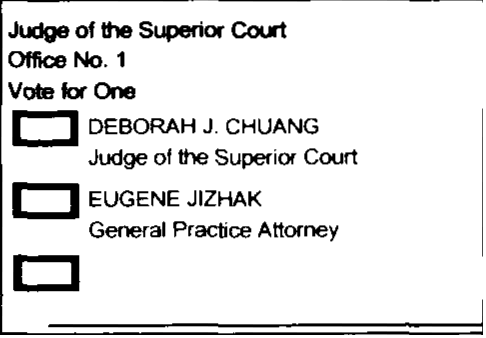 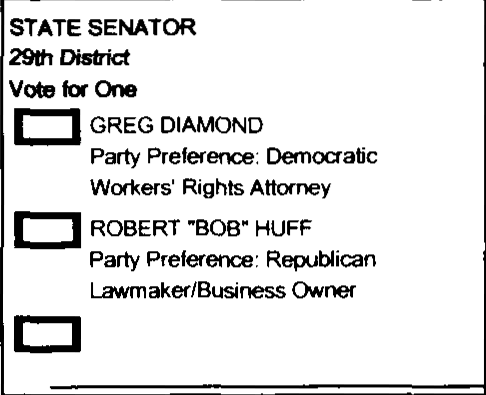 -
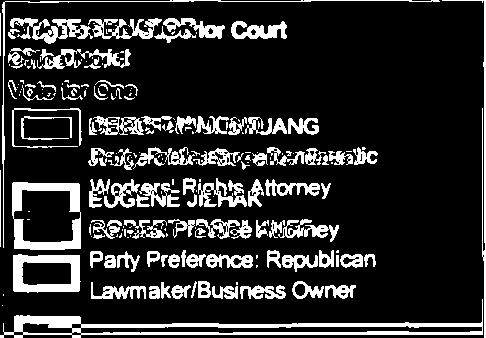 Diff = 0.175
NOT MATCH
Layout Annotation (3.5/6)
Problem: contest visual appearance varies
Word spacing, line wrapping, candidate re-ordering
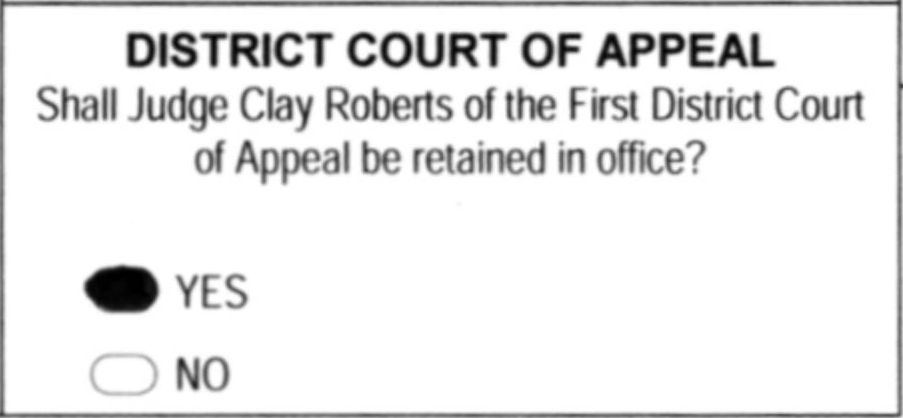 Different Line Wrap
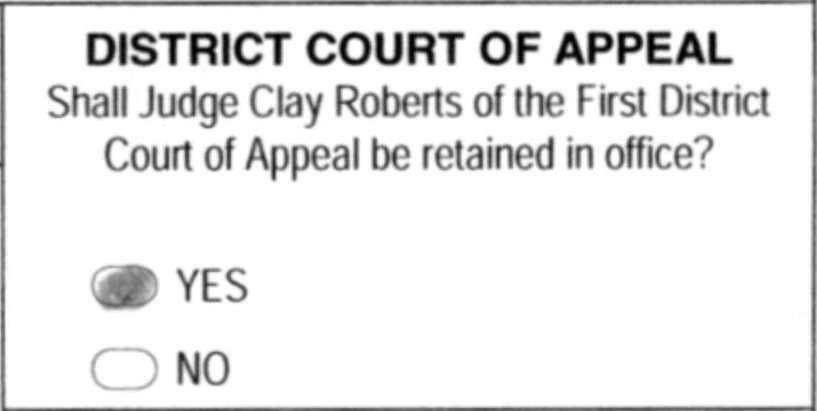 Layout Annotation (3.5/6)
-
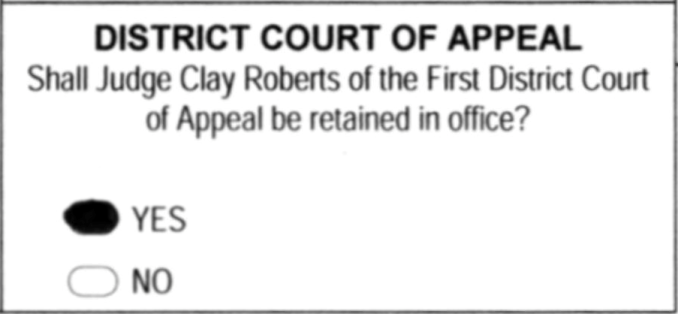 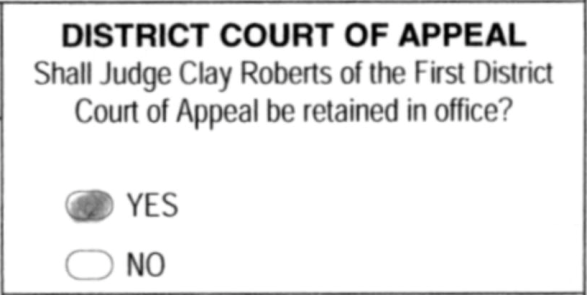 Diff = 0.146
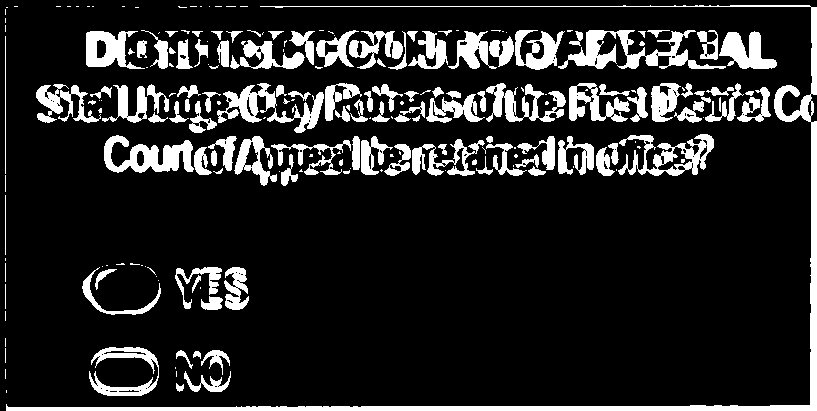 NOT MATCH
Layout Annotation (3.5/6)
Our approach: utilize OCR + edit-distance
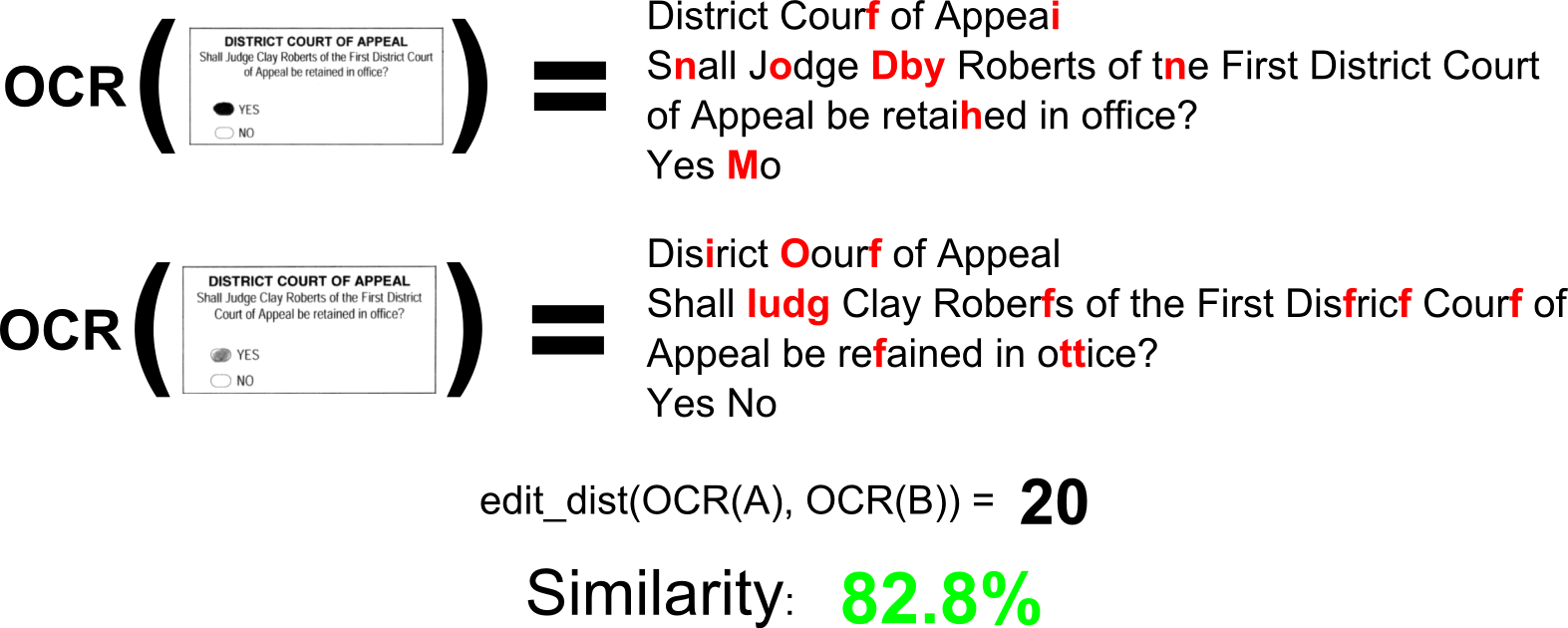 Layout Annotation (3.5/6)
Our approach: utilize OCR + edit-distance
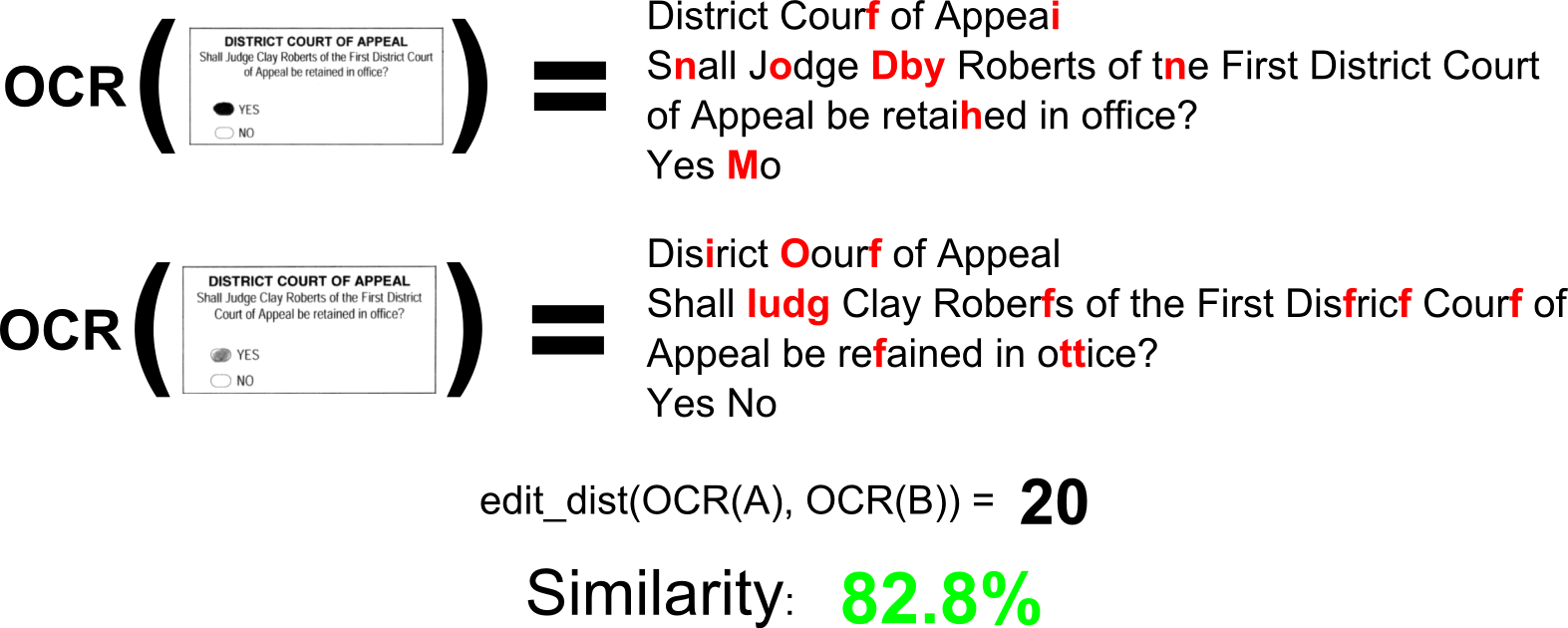 Layout Annotation (3.5/6)
Our approach: utilize OCR + edit-distance
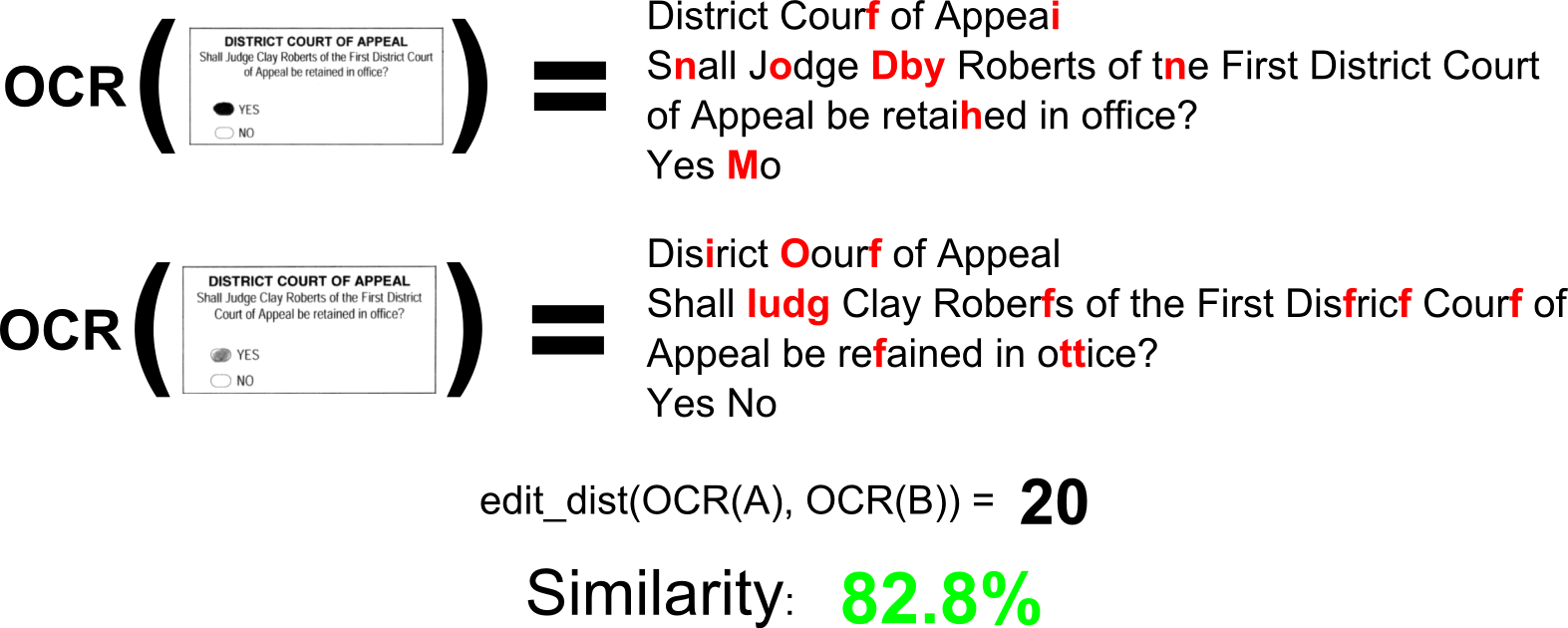 Layout Annotation (3.5/6)
Our approach: utilize OCR + edit-distance
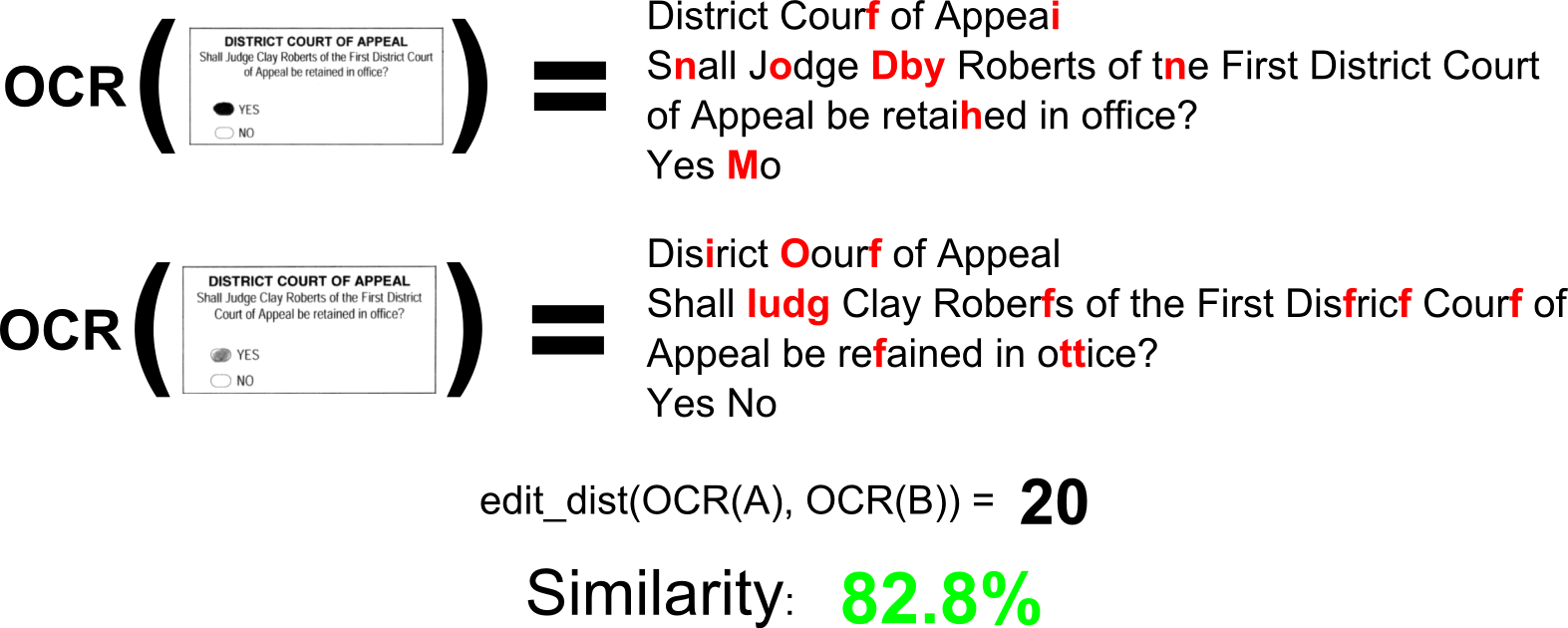 Match!
Ballot Interpretation (4/6)
Goal
Determine if voting targets are “filled” or “empty”
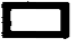 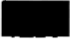 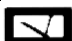 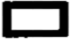 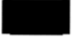 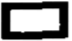 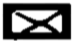 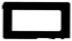 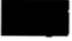 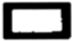 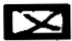 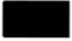 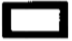 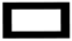 Filled
Empty
Ballot Interpretation (4/6)
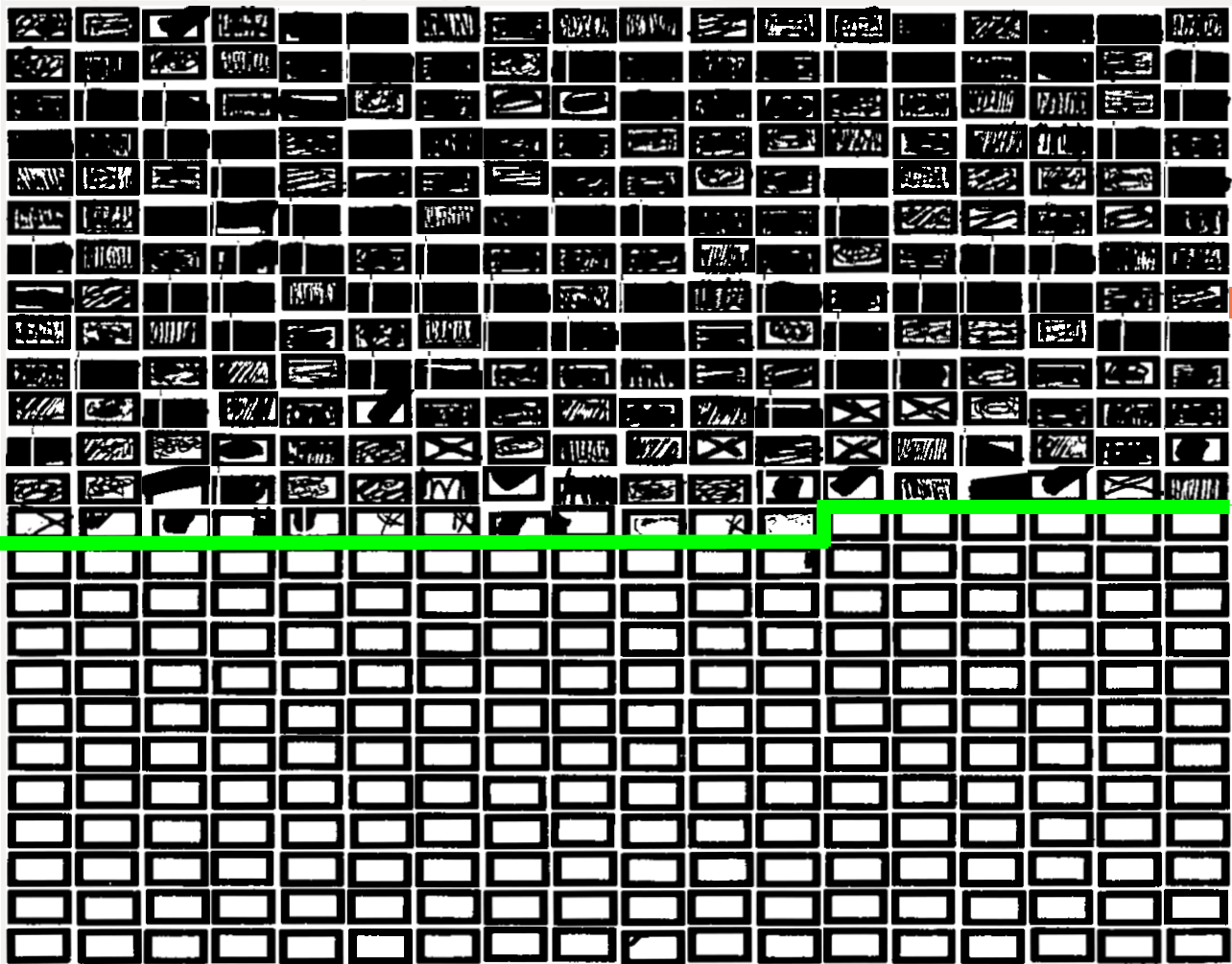 Separating Line
Sorted by Average Pixel Intensity
Ballot Interpretation (4/6)
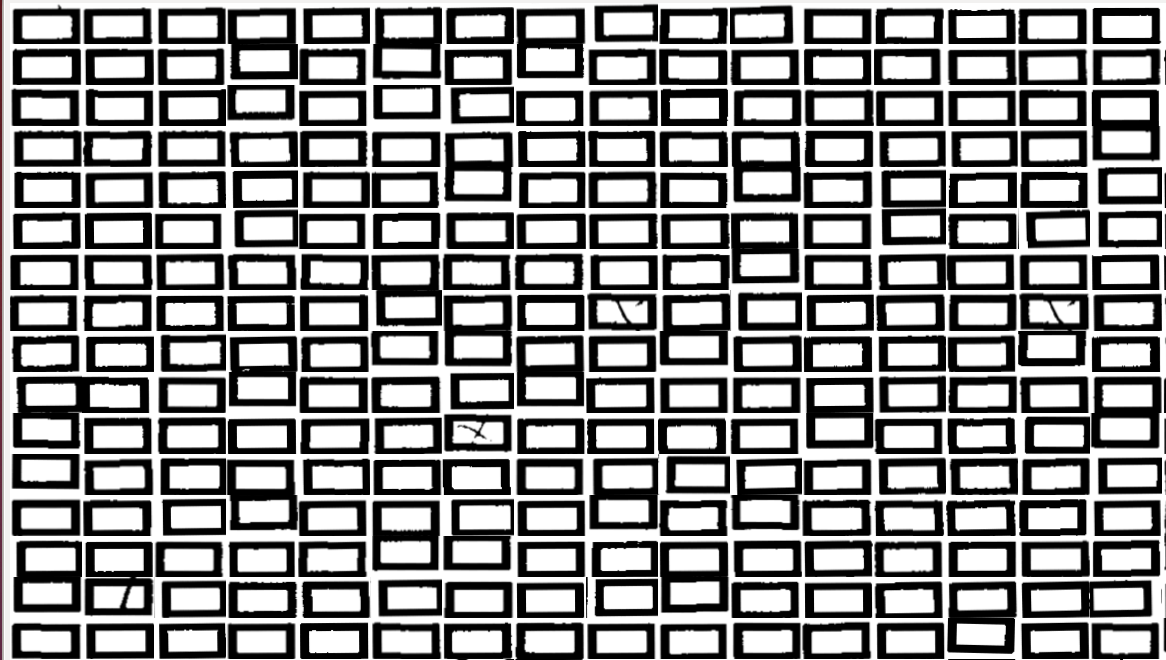 Ballot Interpretation (4/6)
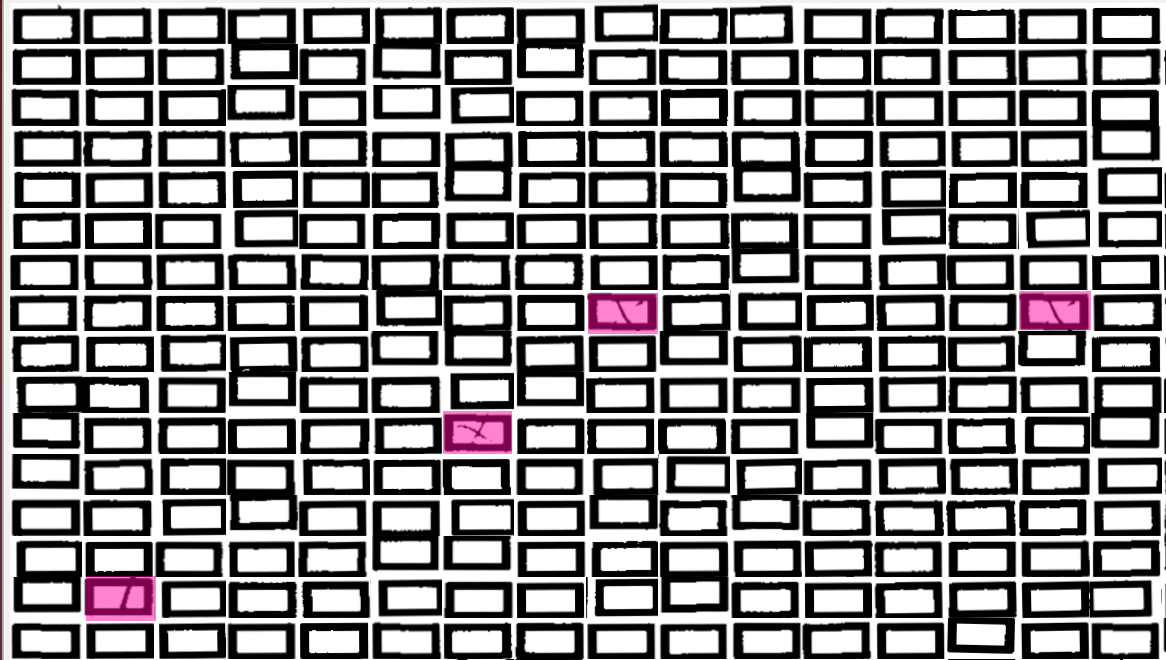 Ballot Interpretation (4/6)
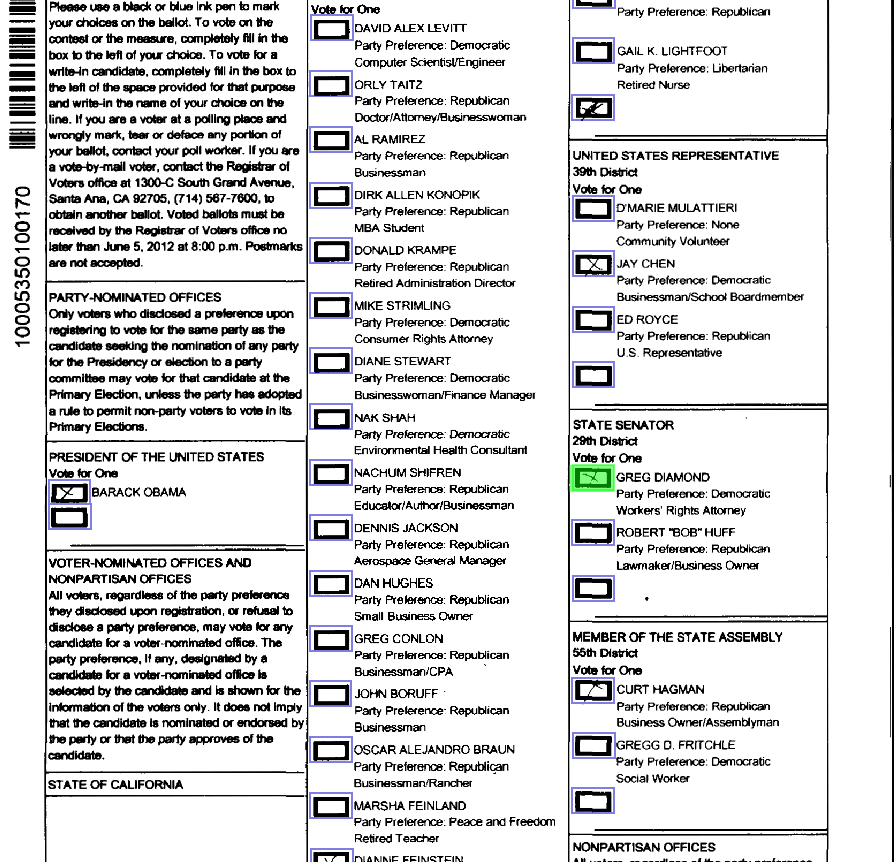 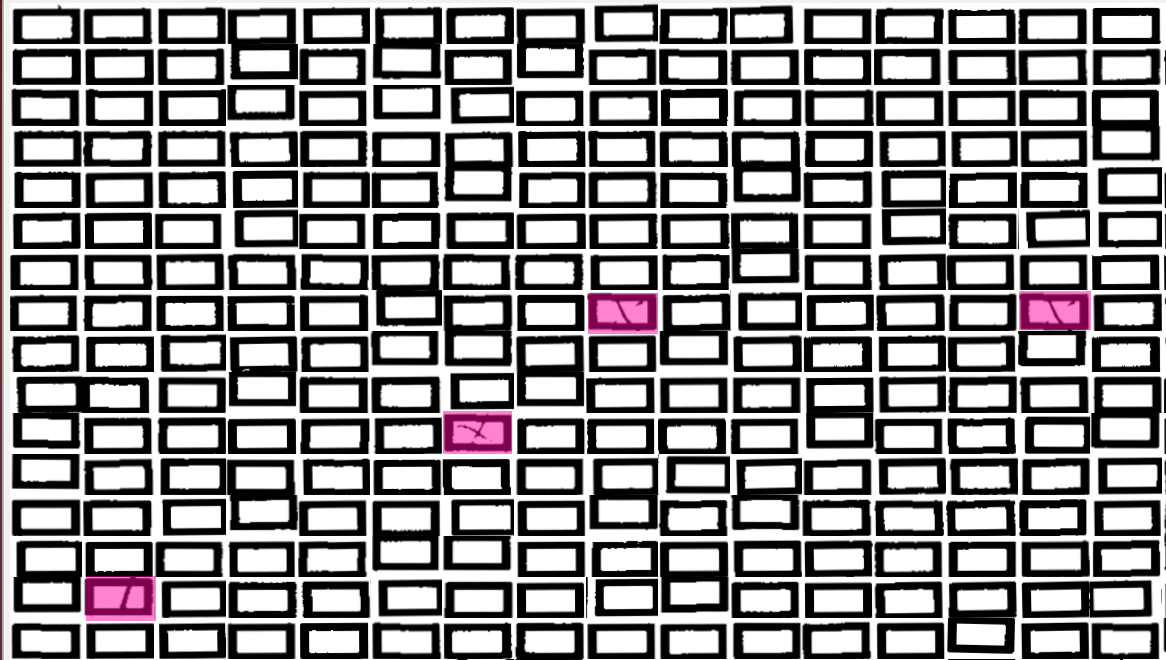 Ballot Interpretation (4/6)
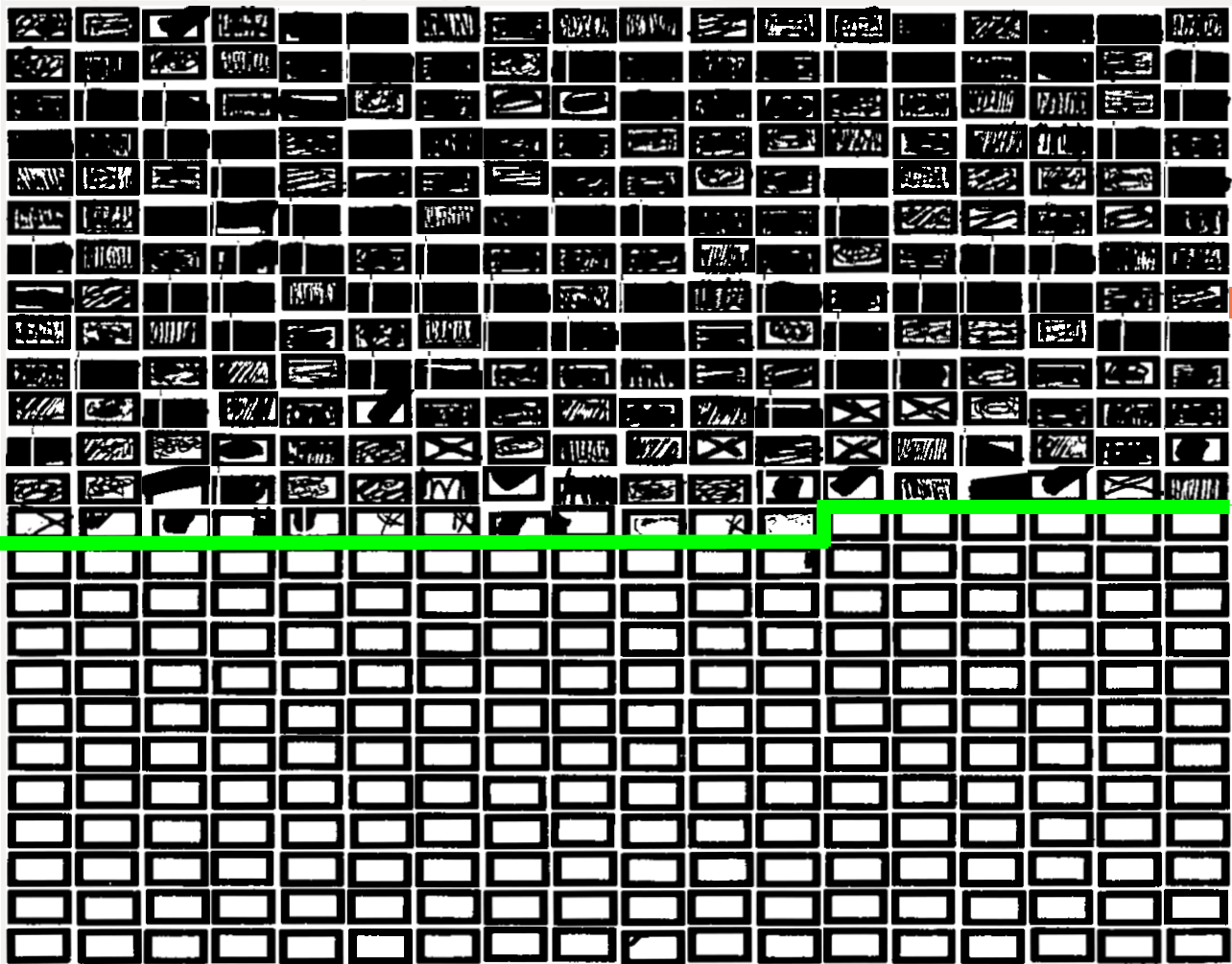 Filled
Empty
Generate CVRs (5/6)
Output CVRs
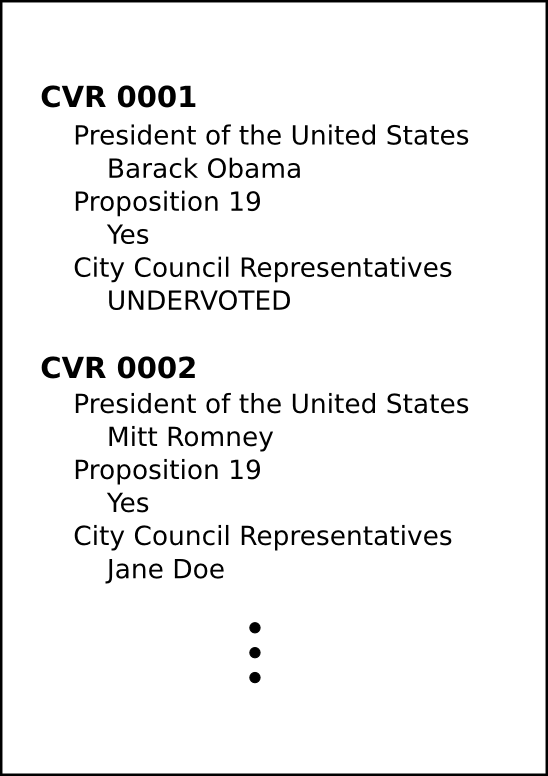 Perform Audit (6/6)
Finally, perform the audit!
Done!
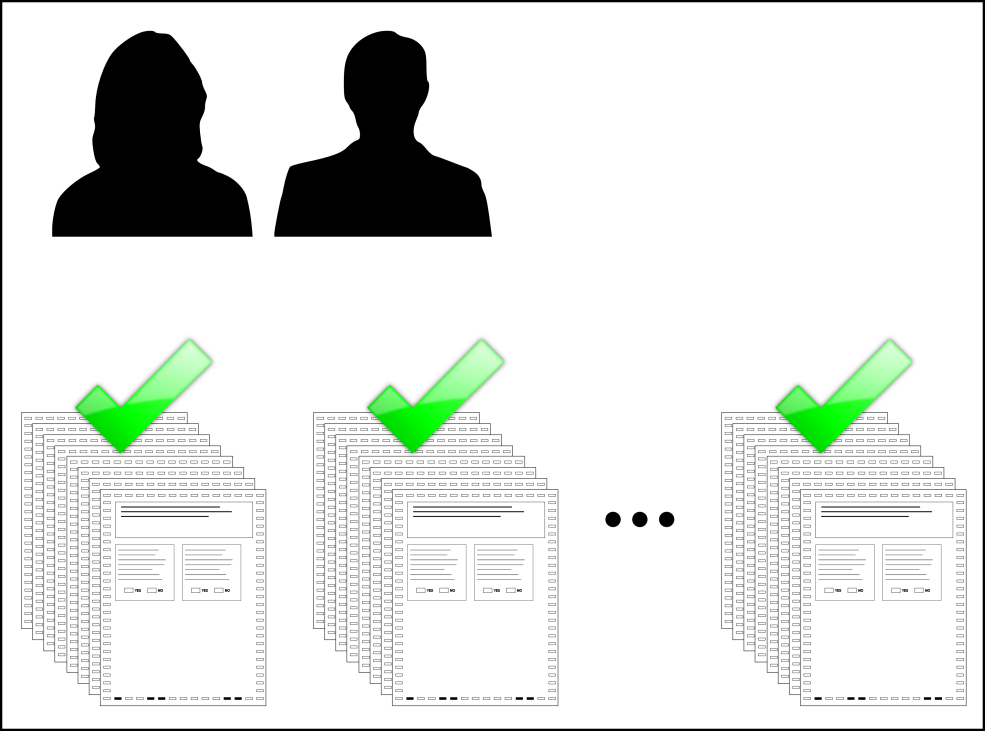 Election Experiences
OpenCount has been used to support risk limiting pilot audits in several California counties
Alameda, Madera, Merced, Napa, San Luis Obispo, Stanislaus, Ventura
OpenCount’s results matched all examined paper ballots perfectly
[Speaker Notes: We have used OpenCount to process a total of 7 election datasets.

The election size and complexity ranged from small and simple to large and complex.]
Election Experiences (cont.)
[Speaker Notes: Absolute time is still reasonable]
Election Experiences (cont.)
[Speaker Notes: Many of the improvements don’t play huge role for small elections]
Election Experiences (cont.)
Election Experiences (cont.)
Previous version (2012) could not process elections of this size and complexity.
Progress!
[Speaker Notes: We can now handle reasonably large elections.

But maybe not the largest (LA County, 1.5 million ballots)]
Conclusion
Improvements to the OpenCount system
Don’t have to collect blank ballots
Reduce operator effort significantly
OpenCount is ready for election officials to use
Used in ballot-level risk-limiting audits
Audits made possible by OpenCount